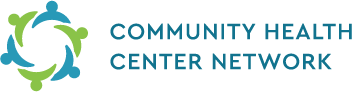 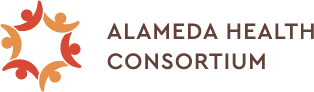 HIPAA, PHI, and Fraud, Waste & AbuseProvider Training
August 2017
1
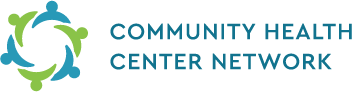 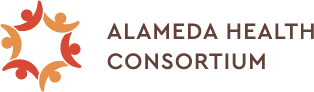 Training Objectives
Compliance Program overview
Fraud, Waste & Abuse
HIPAA overview
What is PHI?
Privacy & Security
Reporting suspected compliance issues
2
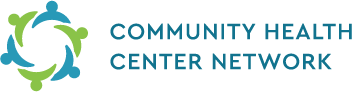 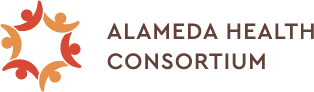 CHCN Compliance Program
Compliance Plan: Written codes of conduct and policies and procedures to ensure CHCN’s obligation to comply with established regulatory requirements. 
Compliance Officer: The designated individual charged with the responsibility and authority of operating and monitoring the compliance program.
Training: Development and implementation of routine education and training that addresses the role of everyone involved in the organization as it relates to compliance.
Internal Auditing and Monitoring: Regular audits and gap analyses to monitor compliance and reduce identified areas of risk.
3
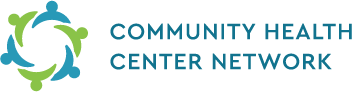 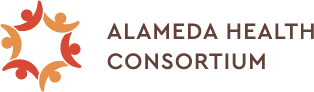 Compliance Program (cont.)
Communications: Effective procedure including a “hotline” to facilitate confidential reporting of suspected HIPAA, fraud, waste and abuse violations. 
Investigation and Enforcement: Policies to conduct an appropriate investigation, consistently enforce standards and take disciplinary action if needed. 
Corrective Action: Procedures for responding to identified compliance problems with a plan of action to prevent further similar offenses.
4
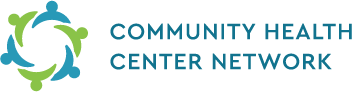 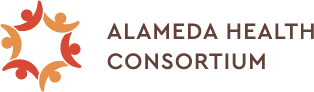 Fraud, Waste & Abuse
Fraud: Intentional deception or 
misrepresentation to 
get an unauthorized benefit
Waste: Over-utilization of services, 
or other practices that result
in unnecessary costs
Abuse: Acting with negligence or 
reckless disregard for the truth in a 
manner that could result in an unauthorized benefit
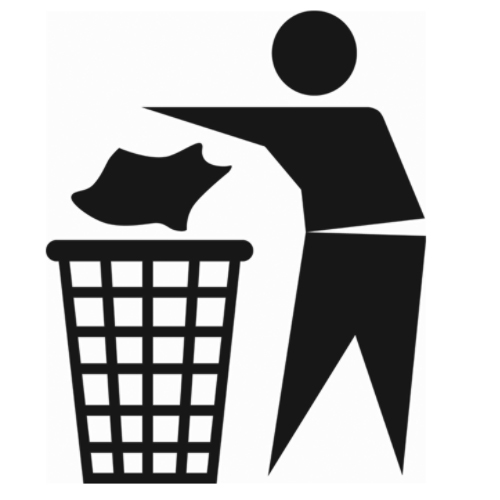 5
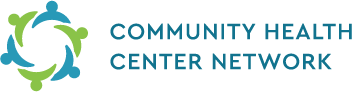 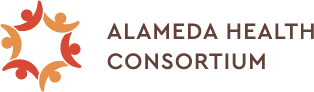 Examples of Member Fraud
Members allowing others use their ID card
Doctor shopping to obtain multiple prescriptions for narcotics
Falsifying address
Pharmacy Related Fraud
Altering Rx
Identity theft
Drug diversion
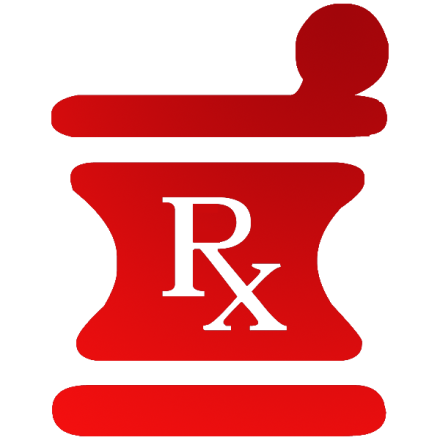 6
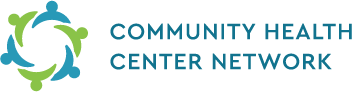 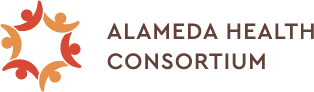 Examples of Provider Fraud
Providing unnecessary services (i.e. x-rays, blood work)
Improper billing including upcoding, unbundling and/or false claims
Illegal Financial Arrangements
An unlicensed or excluded provider rendering services 
Using information of dead or retired Providers
7
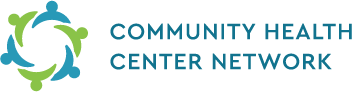 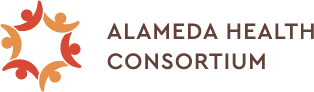 Examples of Abuse
Providing unwarranted, unnecessary, or questionable treatment and/or care
Rendering, referring, or recommending treatment, care, tests, services or supplies which would not have been rendered or utilized in the absence of insurance
Ordering or recommending inappropriate lengths of stay in an inpatient facility
8
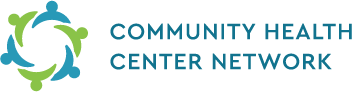 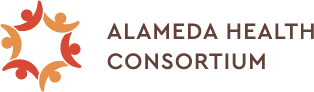 Examples of Abuse (cont.)
Over utilization in duration or frequency or treatment, procedures or tests
Unreasonable charges:  
in excess of usual and customary limits
beyond that range which most providers charge for the same service or similar services.
Billing separately for each component a procedure or service (unbundling)
Reporting a service or procedure as more intensive or extensive than was actually rendered (upcoding)
9
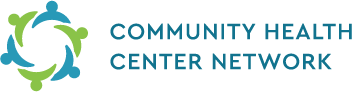 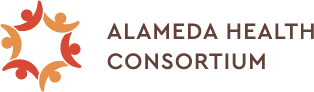 Fraud, Waste, Abuse Costs Us All!
$98 billion/year 
cost to Medicare and 
Medicaid spending

$272 billion/year 
cost across the entire health system
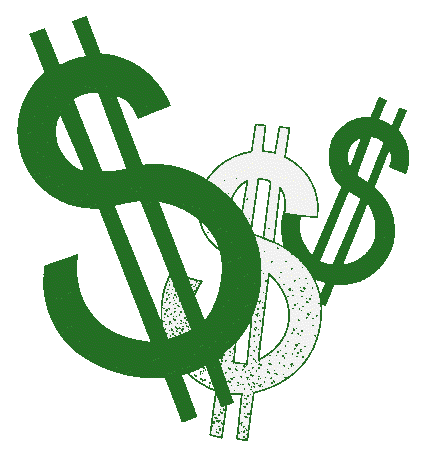 10
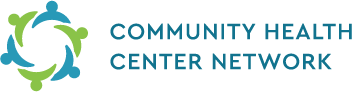 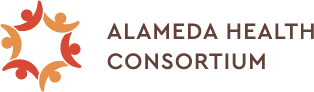 False Claims Act
Applies to fraud in federal and state health care programs like Medicare and Medi-Cal
Anyone who knowingly* presents or causes to be presented a false or fraudulent claims can be liable
Responsibility to ensure accurate billing for treatment and supported by accurate documentation
* Actual knowledge, deliberate ignorance, or reckless disregard
11
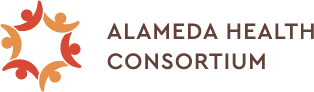 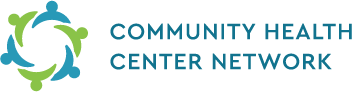 Regulations for False Claims Act
Federal FCA (31 USC 3279-3733)
Penalty of up to 3 times the govt’s damages
Civil penalties between $5500 to $11,000 per false claim
Exclusion from participating in any Federal health care programs 
CA FCA (CFCA) (12650-57 CA Govt. Code) 
Civil penalty up to $10,000
Assessment up to 3x value of the false claim
12
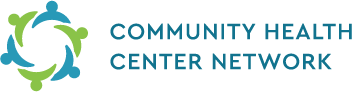 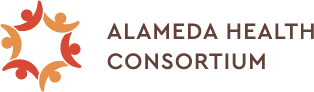 Anti-Kickback Statute (AKS)
Federal (42 U.S.C. 1320a-7b(b))
-	Knowingly and willfully receiving or paying anything of value to influence referral of Federal health care program business, including Medicare and Medicaid - can be charged with a felony 
Penalties for violation of AKS
Up to 5 years prison
Criminal fines up to $25,000
Administrative civil monetary 
      penalties up to $50,000 
      (42 U.S.C. 1230a-7a)
Exclusion from participating in any 
      Federal health care programs (42 U.S.C. 1230a-7)
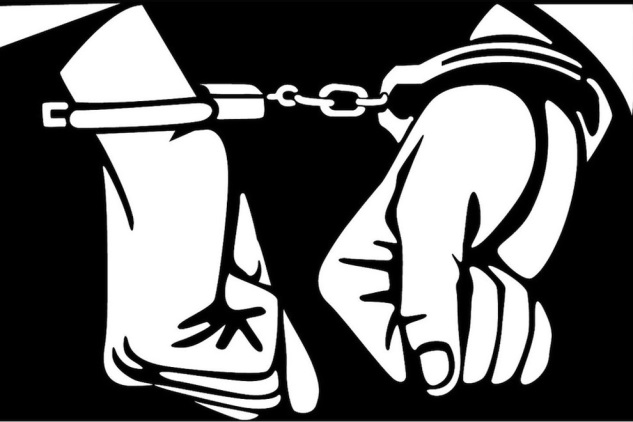 13
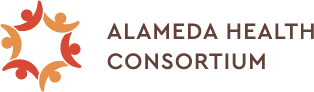 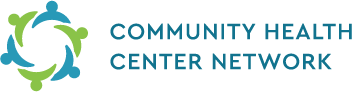 False Claims Act
False Claims Act Video by OIG
14
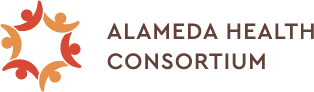 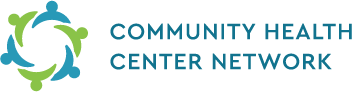 HIPAA Overview
Health Insurance Portability and Accountability Act (HIPAA): 
Enacted August 21, 1996. 
Laws that protect the privacy and security of an individual’s health information and prevent the inappropriate use and disclosure of Protected Health Information (PHI).
Privacy and Security rules were implemented to establish standards for the transmission and storage of electronic PHI data.
Simplify billing and other transactions with standardized code sets and transactions
Specify new rights of patients to approve access/use of their medical information
15
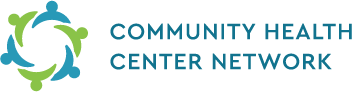 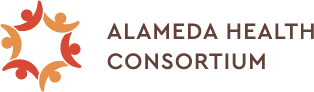 Privacy and Security Standards
There are two overlapping HIPAA Rules:
Privacy
Standards indicating who may have access to an individual’s protected health information, and on what basis
Applies to communications in electronic, oral, and paper form
Security
Standards ensuring Covered Entities (CE) keep protected health information secure.
Reduce the potential of member PHI security breach
16
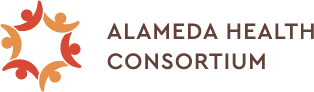 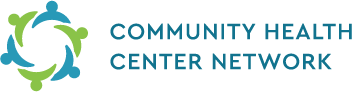 Who is Accountable?
HIPAA standards apply to:
Health care providers who transmit any health information in connection with certain transactions
Health plans
Healthcare clearinghouses
Above are CEs
17
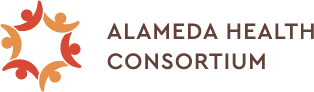 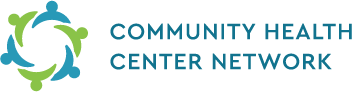 What is PHI?
PHI – Protected Health Information

Individually identifiable health information in any form or media,  whether electronic, paper, or oral
18
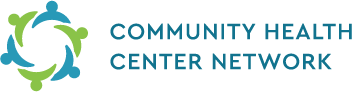 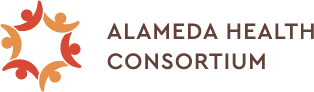 PHI Identifiers
Certificate/License Number
Member ID Number
VIN or License Plate Number
Web Address
IP Address
Biometric Identifiers (finger/voice/retinal prints)
Photographs
Account Number
Any other unique number, characteristic or code
Name
Address
Dates
Telephone Number
Drivers License Number
E-mail Address
Fax Number
SSN
Medical Record Number
19
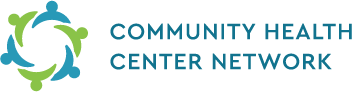 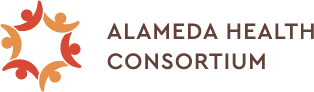 Examples of unsecure PHI
Leaving unattended PHI out in the open on one’s desk 
Throwing away visible PHI in the trash basket
Leaving unattended PHI 
    on the fax machine, 
    copier or printer
Writing unencrypted 
     emails with PHI in the body 
     of the email
Sharing PHI in attachments in unencrypted emails
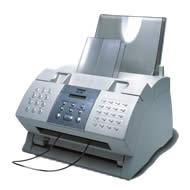 20
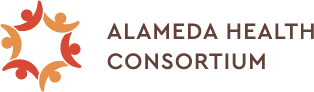 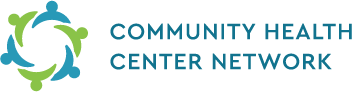 Methods to Secure PHI
Keep all member files locked when not in use or if you are away from your desk
When leaving for the day, secure all materials containing PHI
Do not discuss patient information in public, including elevators, hallways, lobbies or restaurants 
Notify your supervisor if there is a stranger in your area that does not belong there
Use shredders when disposing of confidential documents
21
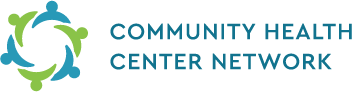 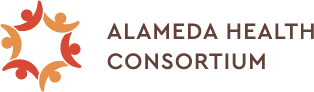 Permissible Use & Disclosure of PHI
HIPAA allows use of PHI for three functions (“TPO”):
- Treatment 
- Payment 
- Operations

Payment and Operations 
    are the main functions of CHCN, 
    which we perform on behalf of our    clinics.
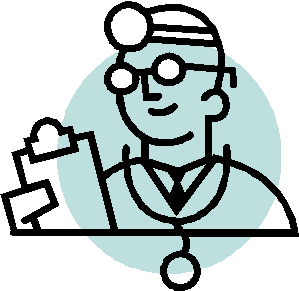 22
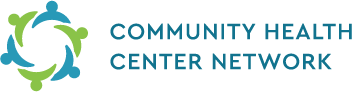 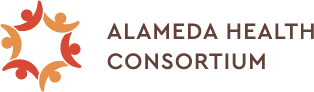 Methods to secure PHI
Never leave company issued laptops and mobile devices unattended in automobiles, gym lockers or “checked-in” luggage during travels 
While using public transportation, 
     do not have PHI visible on the screen
     of laptop of smartphone
Do not store PHI on portable 
     drives like flash drives and 
      external hard drives 
Always use encrypted or “secure” email when emailing PHI
Double check recipient information when faxing PHI and confirm receipt of PHI with recipient
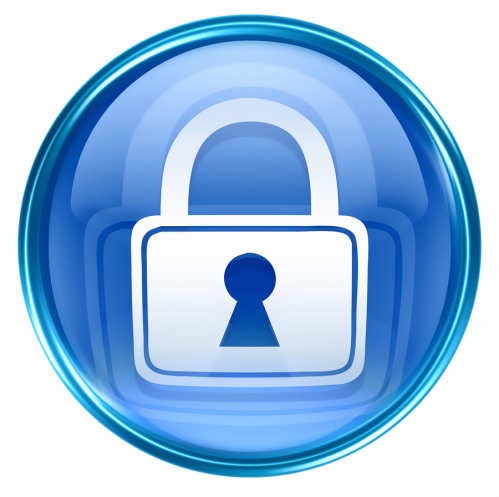 23
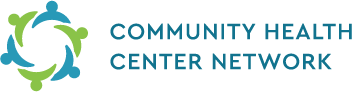 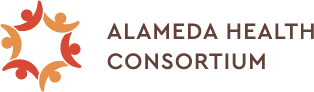 How to handle PHI
Follow HIPAA policies and procedures.
Make an effort to limit access to the “minimum necessary” information required to perform a particular function
Treat PHI as how you would want your health care provider to handle your medical information
If the member’s PHI is not needed for you to complete your job functions, do not access it.
24
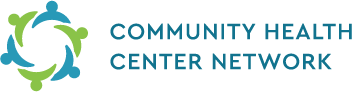 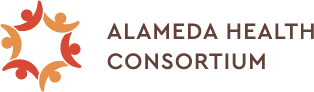 Minimum Necessary
Apply the “minimum necessary” standard whenever you use or disclose PHI by asking yourself: What is the minimum amount of PHI necessary for  permissible use and disclosure?

Note: The minimum necessary standard only applies to payment and operations; it does not apply to treatment of a member by a provider (i.e., when a provider is talking with another provider about treatment.)
25
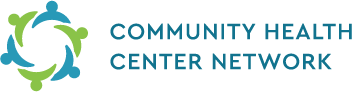 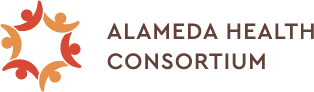 Minimum Necessary
Example:  If you only need DOB to assess member utilization patterns, you should not include member name, authorization number, etc.
Example:  If a colleague only needs a report of authorization numbers, you should not give her DOB, member names, or any other additional PHI.

Think of examples in your work of how to apply the minimum necessary standard in use and disclosure of PHI?
26
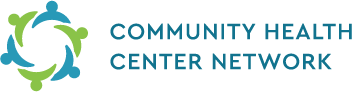 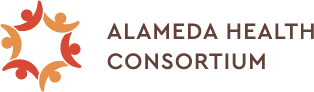 HIPAA Violations
March 31, 2009, 23 staff workers at Kaiser attempted “sneak peeks” at Octomom’s medical history.
Although none of the offending employees had provided medical information to the media, 2 hospital workers were fired, 13 opted to resign and 8 were disciplined.
In the weeks leading up to the octuplets’ birth, employees had been trained on the importance of keeping patient information confidential. 
Kaiser was also fined $250,000 for the violation
27
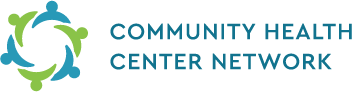 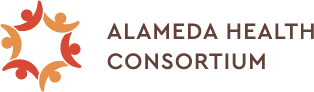 Secure Email
Do Not Email PHI Unless Necessary!





If You Must Email PHI Externally, Always Encrypt!
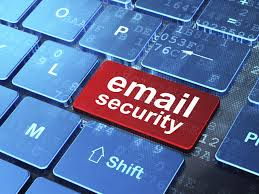 28
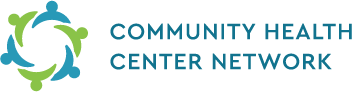 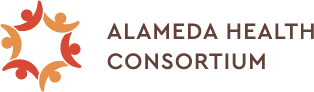 Internal Email Can Result in a Breach
Be careful and remember that it’s possible to breach HIPAA law even when sending PHI internally:
To a colleague who doesn’t need to see the PHI for his job
To a colleague who only needs to see a subset of the PHI (the “minimum necessary”) actually sent to her
To the wrong colleague
If you forward an email containing PHI to someone who shouldn’t see it
Write “PHI” on the subject line to alert the recipient(s) message contains sensitive material

Best Practice:  Pause before you hit “send” to make certain you’re not breaking the law!
29
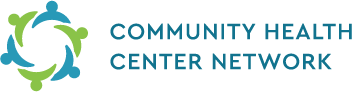 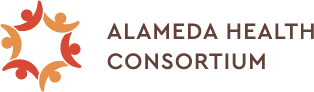 It’s Far More Serious a Problem If You Delay or Do Not Report the Error!
If the Privacy Officer and your supervisor don’t know about the breach, the ability to mitigate any risk is severely limited.

The consequences to you and to the organization can be far greater if you do not report.

The consequence to an employee for committing a breach and for not reporting a breach could be anything from a verbal warning, a written warning, a performance improvement plan, suspension, and/or termination.
30
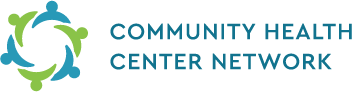 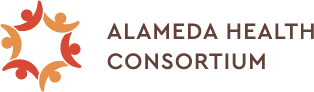 Privacy Breach
HIPAA Breach defined:
 
The unauthorized acquisition, access, use, or disclosure of protected health information (PHI) which compromises the security or privacy of such information, except where an unauthorized person to whom such information is disclosed would not reasonably have been able to retain such information.
31
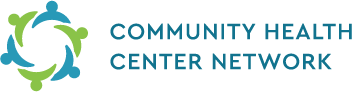 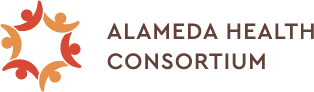 Steps in Event of a Violation
Take prompt and appropriate action to correct the situation and/or minimize harmful effects
Notify your supervisor immediately of any suspected breach of security, intrusion or unauthorized use or disclosure of PHI
Report the incident to the Compliance Officer and Security Officer so incident report can be created
32
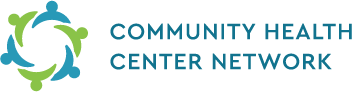 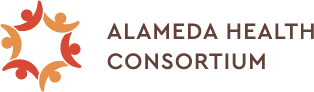 Exceptions of Breach
Unintentional acquisition, access, or use of protected health information by an employee or individual acting under the authority of a covered entity or business associate if:
Acquisition, was made within the course and scope of the employment or other professional relationship with the covered entity or business associate
information is not further disclosed by any person
33
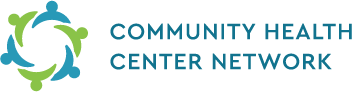 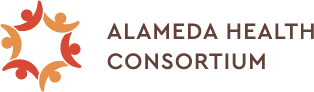 Penalties for Privacy Breach
Civil penalty of $100 up to $50,000 per violation, and up to $1.5M per year for identical violation.
Criminal penalties from $50,000 to $250,000 and from 1 to 10 years in prison depending upon the nature and severity of the breach.
CA Bills AB 211 and SB 541 make every provider of health care accountable for unauthorized access to medical information. Fines range from $1,000 to $250,000 and $25,000 to $250,000, respectively, per violation.
34
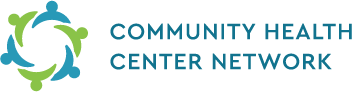 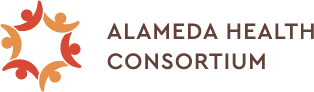 What is the HIPAA Privacy Rule?
HIPAA Privacy Rule Video
35
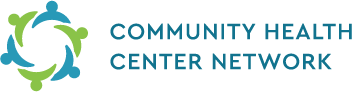 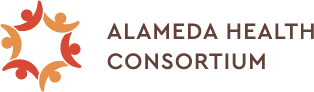 Reporting suspected violations
To report to CHCN: 510-297- 0407 or compliancemailbox@chcnetwork.org 

To report to Alameda Alliance for Health: 1-855-747-2234 or compliance@alamedaalliance.org

To report to Anthem Blue Cross:  Report online at https://mss.anthem.com/pages/wfa.aspx 

To report directly to Medi-Cal: 1-800-822-6222 or stopmedicalfraud@dhcs.ca.gov 

To report to California DHCS: 1-800-822-6222 or fraud@dhcs.ca.gov
36
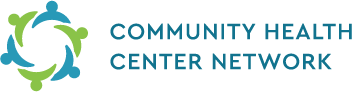 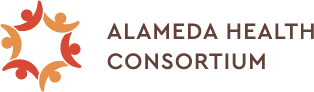 Reporting to Federal HHS OIG Hotline
http://oig.hhs.gov/fraud/report-fraud/report-fraud-form.asp 

Phone: 1-800-HHS-TIPS (1-800-447-8477) 
TTY: 1-800-377-4950 
Fax: 1-800-223-8164 
E-mail: HHSTips@oig.hhs.gov 
Mail: Office of Inspector General 

Department of Health and Human Services
Attn: Hotline 
P.O. Box 23489 
Washington, DC 20026
37
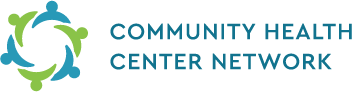 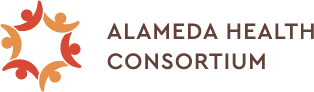 Penalties for Compliance Violations
Violation of any laws, regulations, or CHCN policies, including Code of Conduct will result in disciplinary action, up to and including the possibility of termination
Violations of any federal or state laws may result in governmental prosecution against perpetrator individually
38
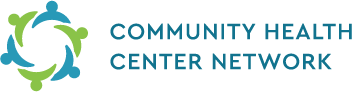 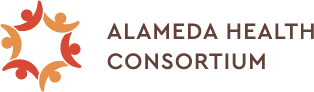 Whistleblower Protections (Non-Retaliation)
Whistleblower: An employee, former employee, or member of an organization who reports misconduct to people or entities that have the power to take corrective action.

The False Claims Act allows individuals to:
Report fraud anonymously
Sue an organization on behalf of the government and collect a portion of any settlement that results

Employers cannot threaten or retaliate against whistleblowers.
CA Government Code §12653 (Anti-Retaliation)
39
Quiz:  Review Questions
https://www.superteachertools.us/millionaire/millionaire.php?gamefile=25217
40